Abstract Essentials
Writing Support Desk, Winter 2018
writingsupport@uwindsor.ca
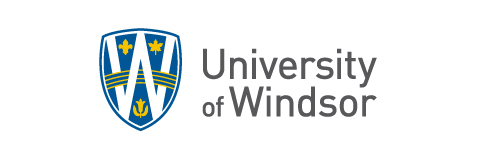 What is an Abstract?
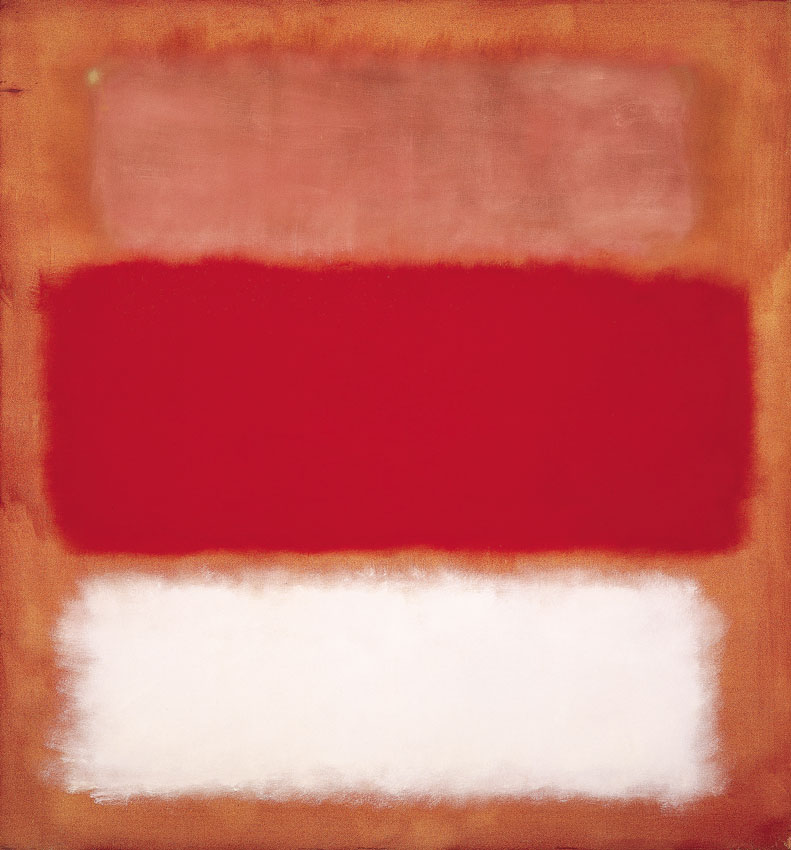 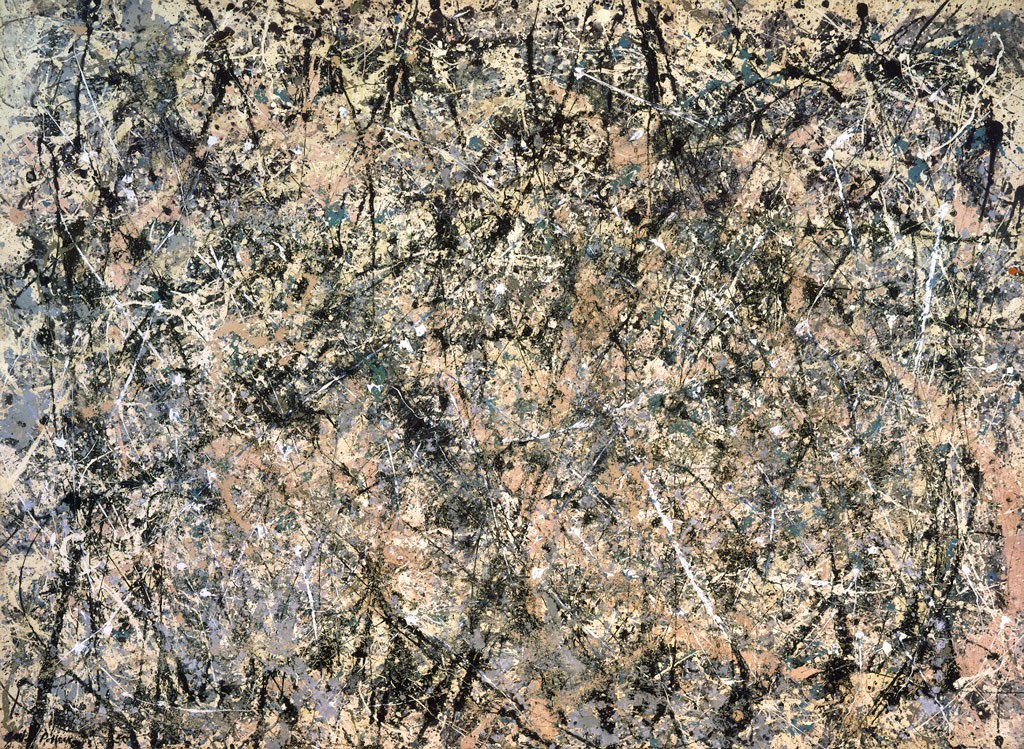 Definition
Noun: A summary.
Verb: To extract.
Adjective: An idea that is not concrete
Purpose?
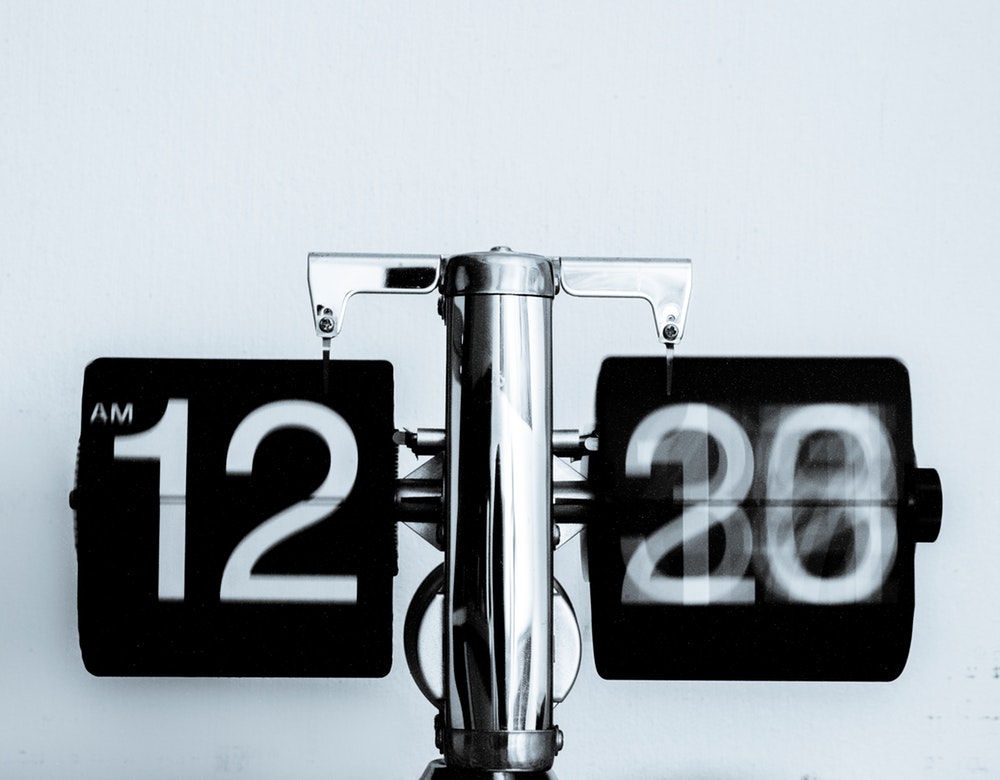 Academics and conference organizers are often strapped for time.
Before investing a couple hours reading a paper, they want to know that the study will be beneficial for them.
Purpose?
As a result, abstracts become an important way for academics to identify whether or not they will approve a proposed submission without reading the entire work.
Parts of an Abstract
Research Question: Identify the research question you seek to answer.
Background: Identify where the current research stands and the gaps in it.
Importance: Explain the purpose of your research and how it will address those gaps.
Methods: Explain your methodology and/or theoretical framework.
Findings: Outline your results.
Keywords: The words that are most relevant to your paper.
Research Question
An abstract is not like a long-winded introduction where you set up the scene, introduce the major characters, and decorate your content with superfluous words to make it sound brilliant.  
If the reader doesn’t know what your research question or topic is by the end of the first sentence, then you are doing something wrong.
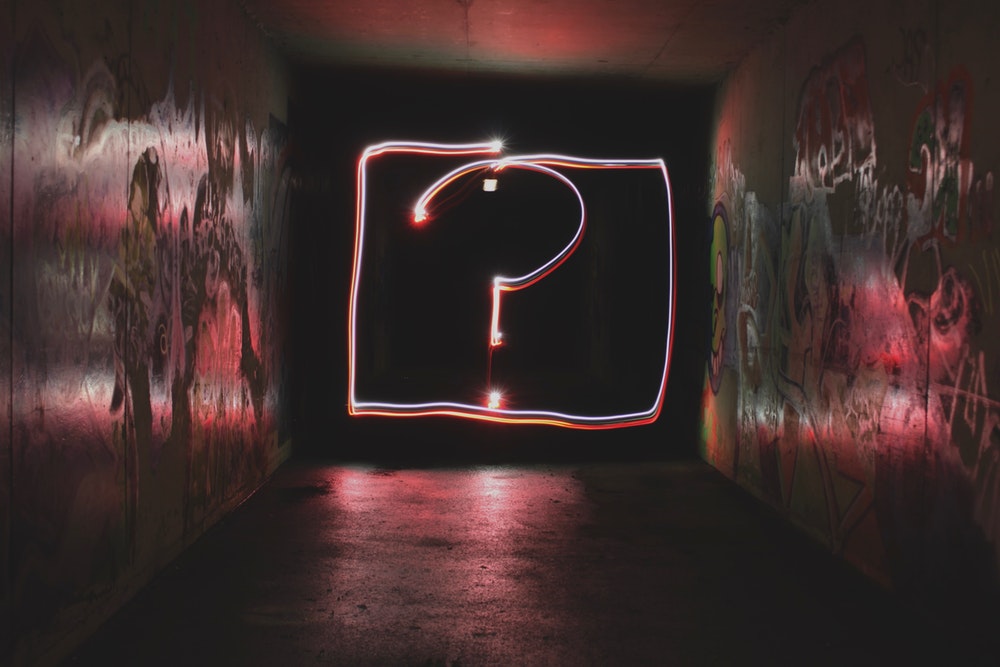 Note
Though you are highlighting your research question, you do not have to word it in the form of a question
Do make sure it is immediately clear what you are talking about.
Example Research Question
“This dissertation examines the impacts of social movements through a multi-layered study of the Mississippi Civil Rights Movement from its peak in the early 1960s through the early 1980s.”
Not necessarily in the form of a question but tells the reader what the paper is going to explore or attempt to answer.
Abstract example from: https://writingcenter.unc.edu/tips-and-tools/abstracts/
Your turn!
Write your own research question with the following information:

Pet owners
Hours of sleep per night

Think about what you might want to know about the relationship between these two things
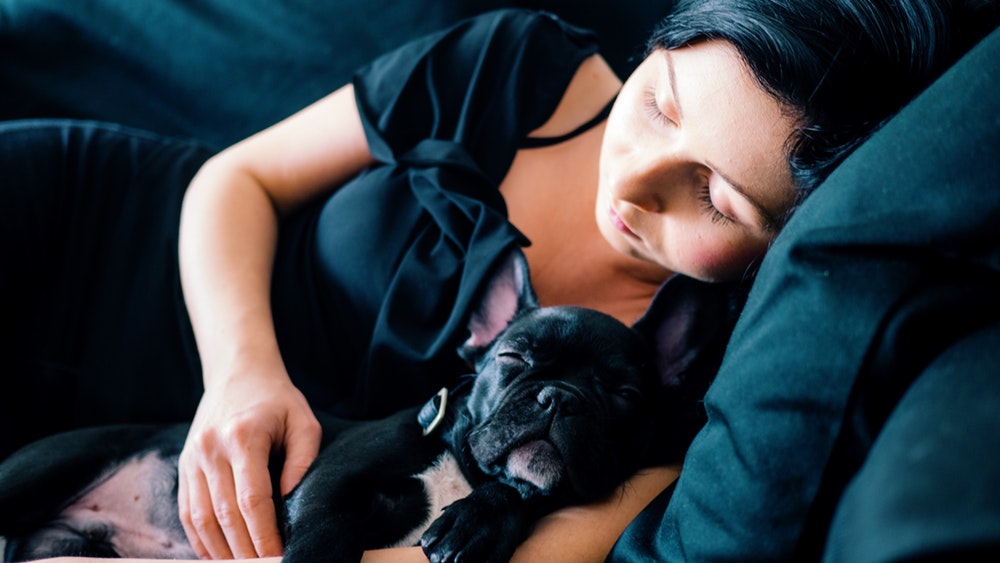 Research questions
Do pet owners get fewer or more hours of sleep compared to non-pet owners?
This paper explores the impact of pet ownership on average hours of sleep per night.
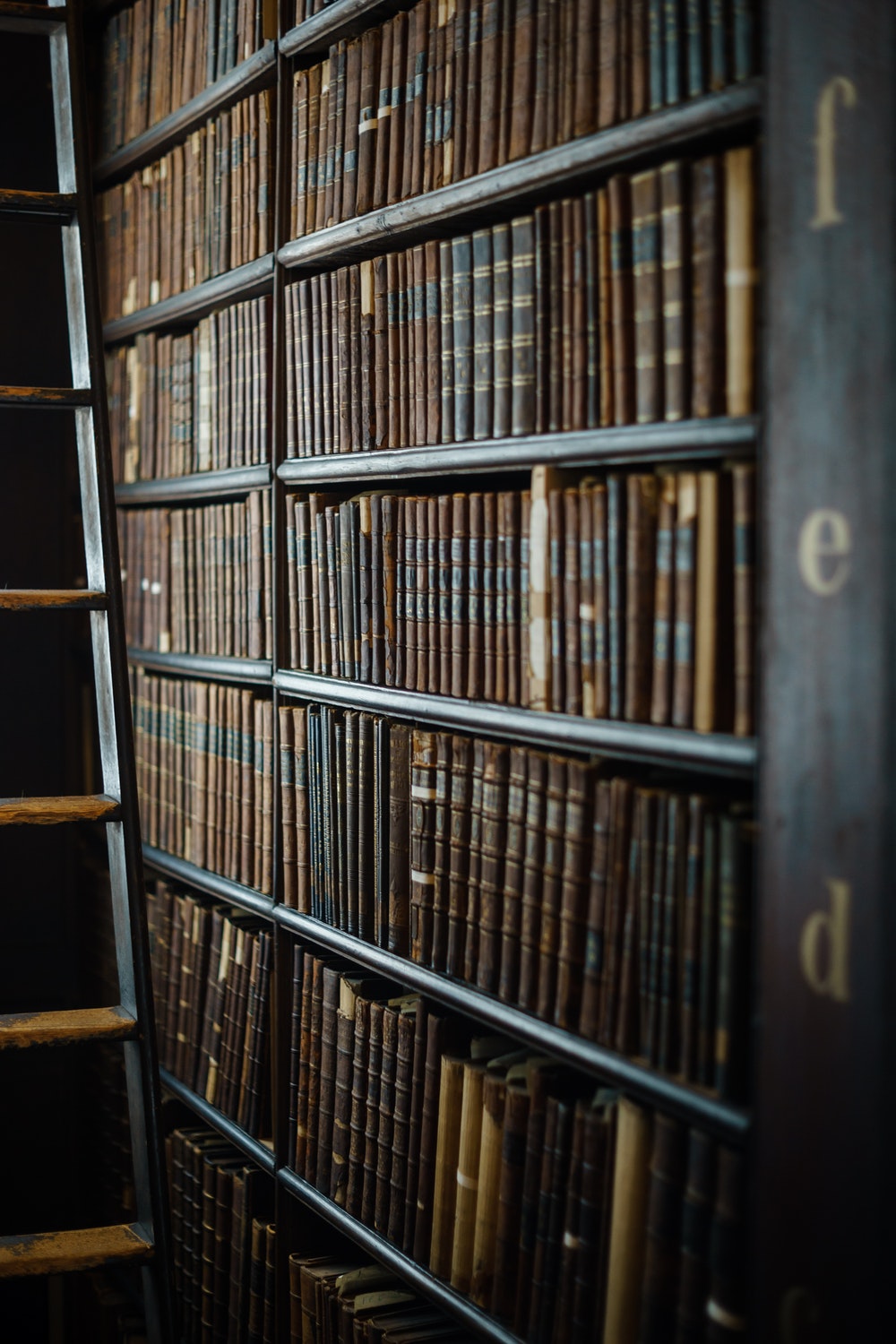 Background
To make sure that your reader understands the purpose of your paper, you must make sure they know why it is important.  
This requires that you identify where the current research stands and any gaps in the research.
How To Outline The Background
Identify what the current research has established, or in other words, what you are building on.
Identify what the gaps are.
Identify the benefit of filling the gap.
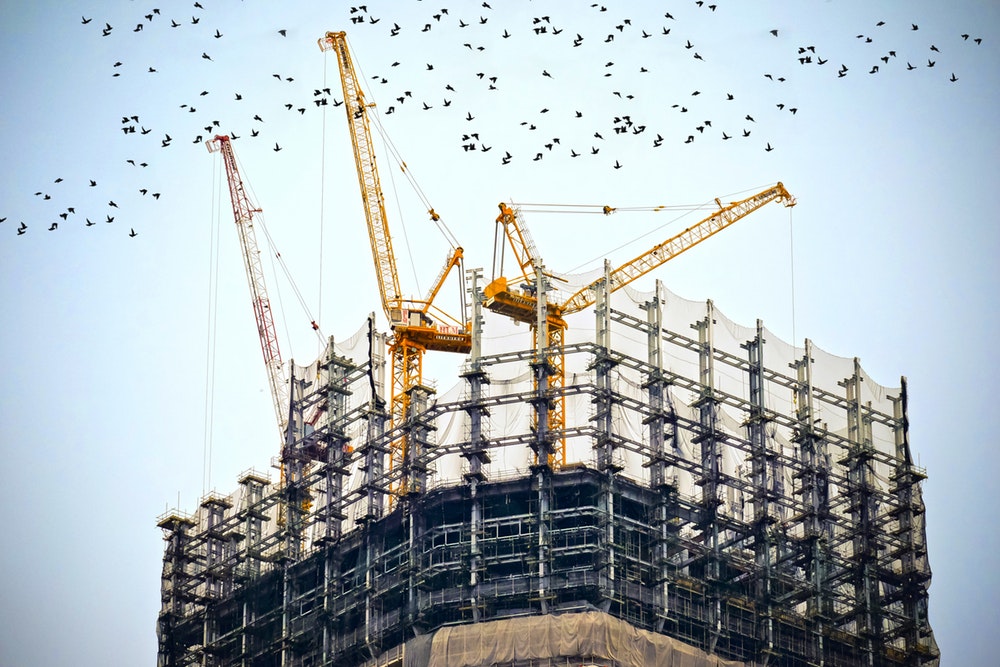 Example Background
“By examining this historically important case, I clarify the process by which movements transform social structures and the constraints movements face when they try to do so. The time period studied includes the expansion of voting rights and gains in black political power, the desegregation of public schools and the emergence of white-flight academies, and the rise and fall of federal anti-poverty programs.” 

Your turn! Provide some background to give context to the research question you just wrote (for this exercise, you can make the background up. For a real abstract, this would come from your research).
Background
Current research suggests that pet ownership can have positive impacts on owners’ sleep patterns due to a decrease in anxiety. Reports state that pet owners report significantly lower rates of anxiety than non-pet owners. Research also ties lower rates of anxiety to greater number of hours of sleep per night. However, there is limited research regarding how pet ownership may negatively impact sleep. Studies fail to address the negative effects that pet activities such as morning walks and disruptions during sleeping hours may have on owners’ sleep schedules.
Importance
Once you have established the gaps in the current research, you want to explain how your research is going to address those gaps.  
State the main purpose of your research and what you are aiming to accomplish.
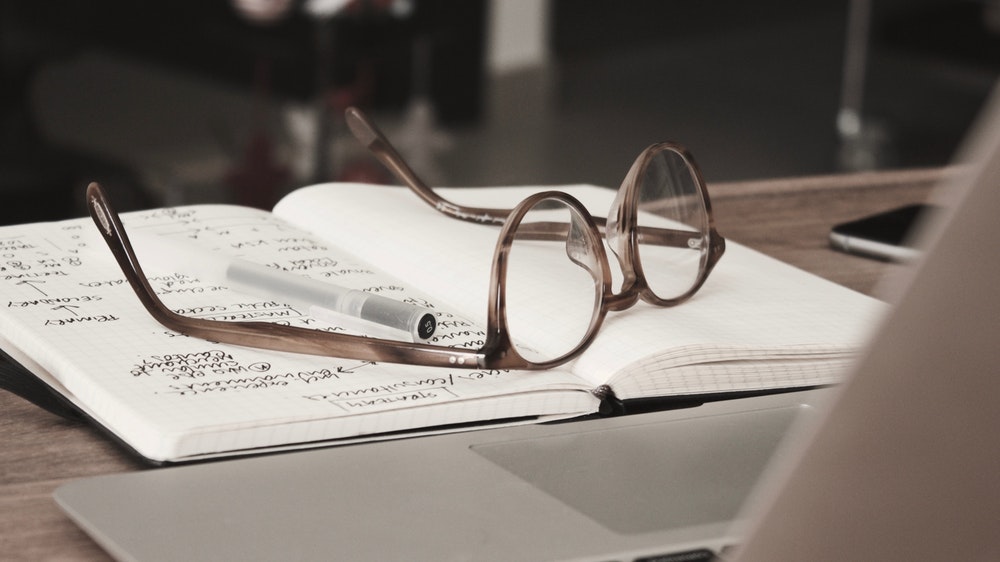 Example Importance
“This dissertation challenges the argument that movements are inconsequential. Some view federal agencies, courts, political parties, or economic elites as the agents driving institutional change, but typically these groups acted in response to the leverage brought to bear by the civil rights movement.” 
Your turn! What is the importance of your research? What gaps does it fill?
Importance
This study examines the impact of pet ownership on hours of sleep, factoring in sleep disruptions and pet-activity based scheduling. It examines how pet ownership can have diverse impacts on length and quality of sleep in order to provide a more accurate understanding of the sleep habits of pet owners.
Methods
The reader wants to know not only what you are going to prove, but how you are going to prove it.  
To do this, you want to explain your methodological and/or theoretical approach.
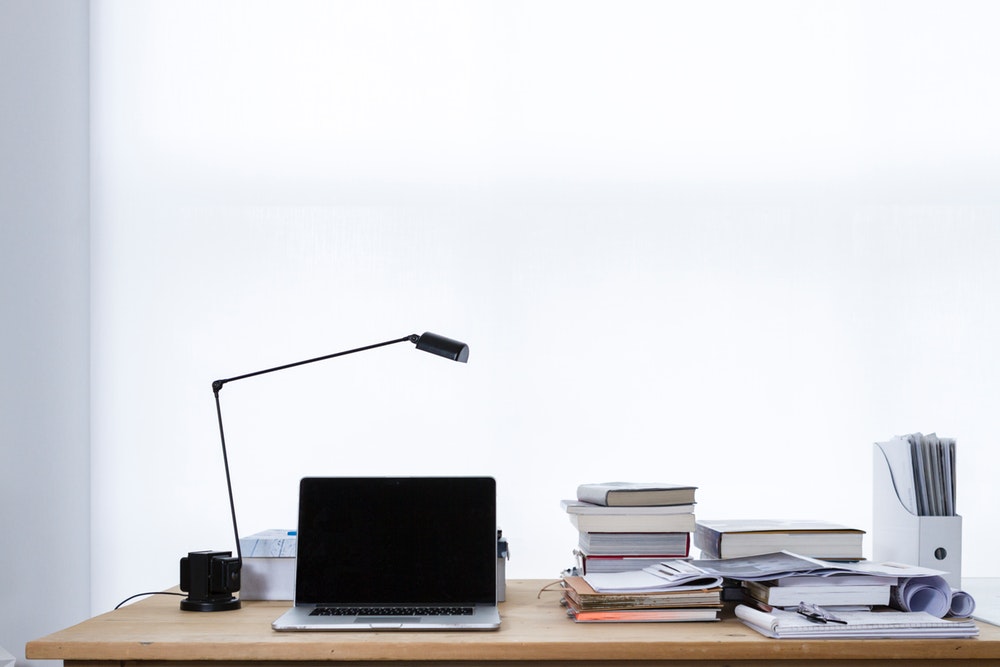 Methodology
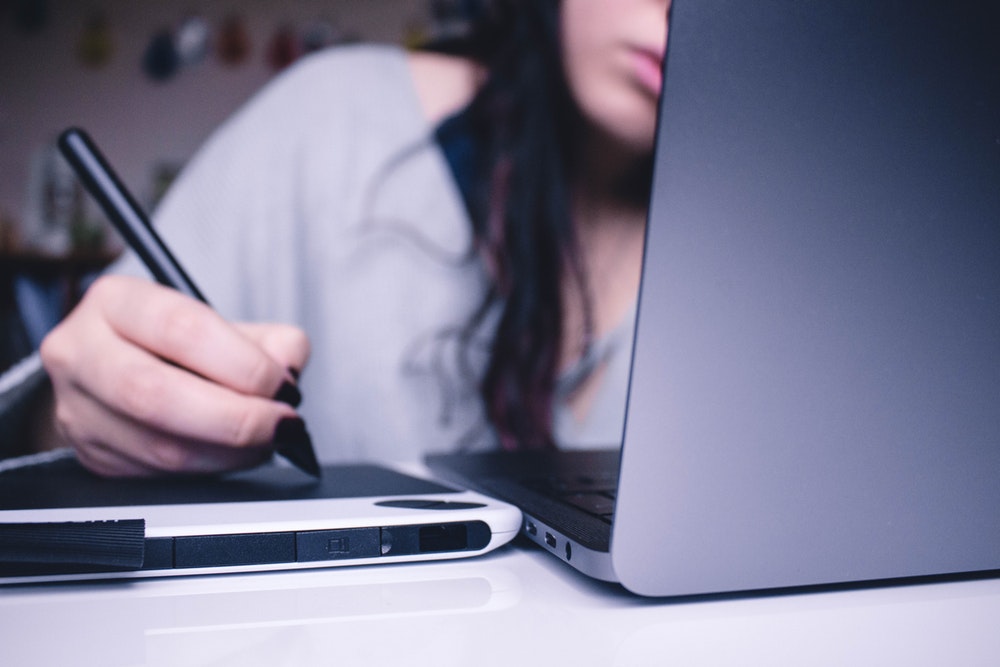 Is it qualitative or quantitative? 
What specific kind of methodology are you using? Correlation? Case study?  
What are the benefits to this approach, and how does it help to address the gap?
What variables have you included, and what are the benefits or these variables?
Theory
What theory are you using?  For instance, if you are doing a philosophy or English paper, perhaps you are using an existentialist framework. Identify that.
Which supporting theorists will you be drawing on?
How will this theoretical approach enhance current studies or address the gap in the current research?
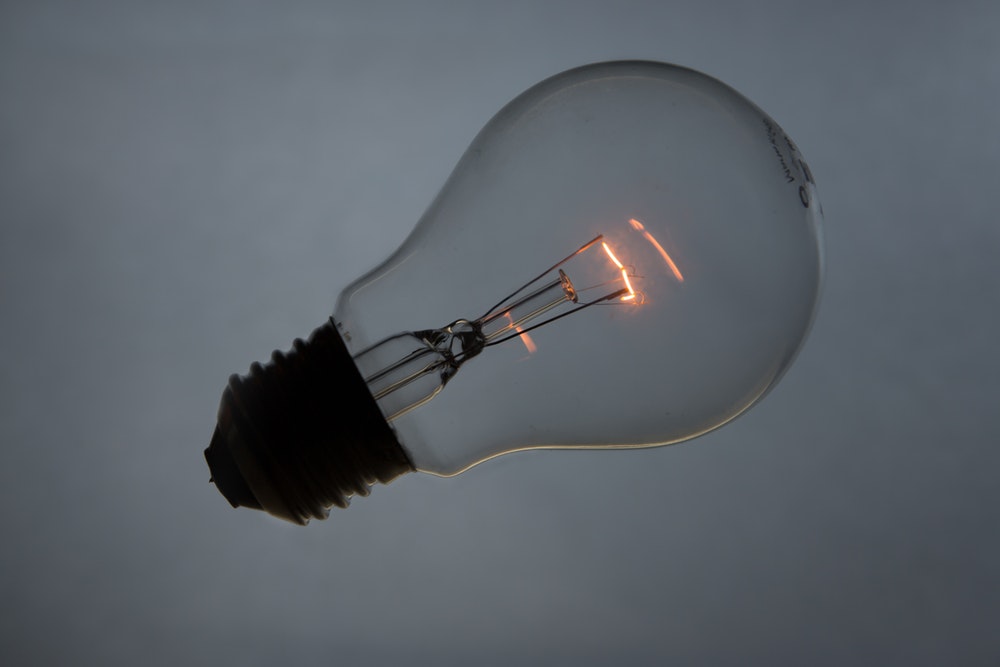 Theory
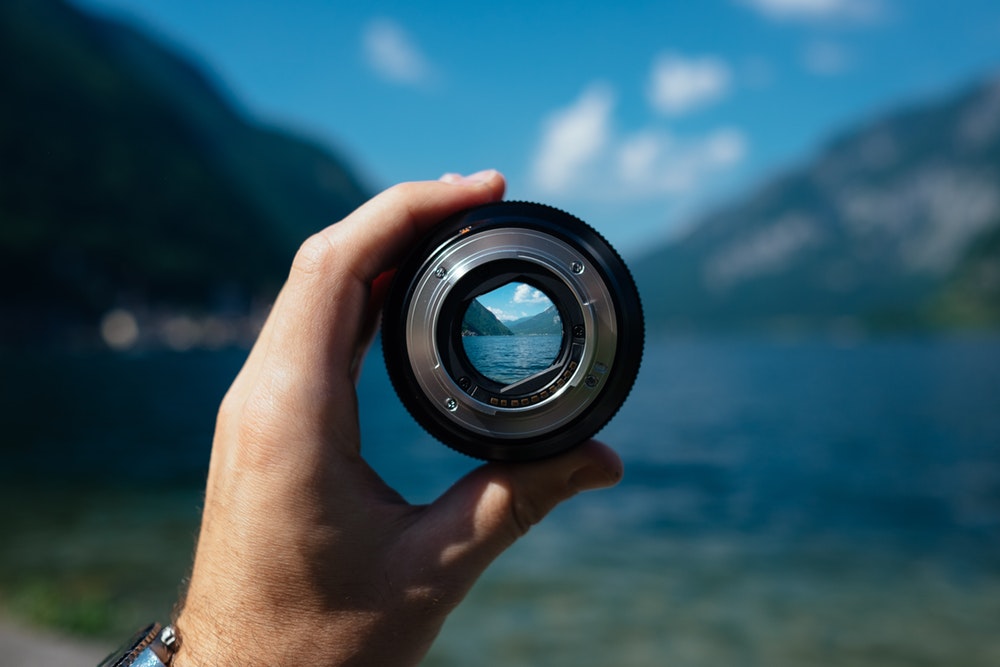 Your theoretical framework is part of your methodology. This framework will be different depending on your focus and discipline. 
Social work: strength-based theory, resilience theory
Education: multiliteracy approach, special education 
Sociology: symbolic interactionism, Marxism
Nursing: descriptive, explanatory, predictive
English: reader-response, post-colonialism, deconstructionism
Visual art: may discuss theoretical background but also technique
Notes
Methodology will be the longest part of your abstract. 
Be sure to be thorough and detailed. The value of your conclusions depends on the credibility of your methodology.
Example Methods
“I use two major research strategies: (1) a quantitative analysis of county-level data and (2) three case studies. Data have been collected from archives, interviews, newspapers, and published reports.” 

Your turn! How did you conduct your research and analysis?
Methodology
A sample of 35 pet owners were interviewed and asked to provide details about the length and quality of their sleep in the last three months. These pet owners then wore a sleep tracking monitor every night for one month to corroborate their anecdotal data and account for issues of memory.
Findings
We are usually told not “spoil” the ending, but an abstract is expected to tell the reader what the findings of the research are.  
Make sure you state your findings clearly so that there is no confusion.
Be sure to explain the importance of your results.
Notes
While the methodology section will be the longest, your findings will be the most important. The reader wants to know what the findings are.  
Do not limit the range or importance of this information.  Reinforce how vital and relevant it is.
Example Findings
“By propelling change in an array of local institutions, movement infrastructures had an enduring legacy in Mississippi.”

Your turn! What did your research conclude? What were the results?
Findings
The study found that pet owners, on average, sleep for fewer hours than they report. This discrepancy appears to be caused by mid-sleep wake ups caused by pet noises and movement that the owners did not account for in their anecdotal statements. While pet ownership may increase the ability of owners to fall asleep due to a decrease in anxiety, owners may require strategies to avoid sleep disruptions by pets in order to maintain optimum health.
Keywords
Though keywords are not terribly important to establishing the validity and importance of your research, they do highlight its relevance. 
Think of your abstract as a tweet and your keywords as hashtags. They will help people interested in your topic find your work.
Notes
Stick to between 4-6 keywords.  
Any fewer will make it hard to differentiate your work from other works that speak to a similar topic in a broader sense.
Any more will simply overload your keywords and make it more difficult for others to determine what exactly your focus is. 
Your turn! Write some keywords for your study.
Keywords
pet ownership; sleep; anxiety; domestic animals
Additional Abstract Tips
Keep it short
Consider restrictions
Consider your audience
Be impartial
Avoid citing and referencing
Avoid acronyms, initializations and abbreviations
Only reference easily recognizable names.
Keep It Short
After listing five different components to an abstract, it may sound a daunting task to keep it to under 200 words.
This can be accomplished by combining each component.
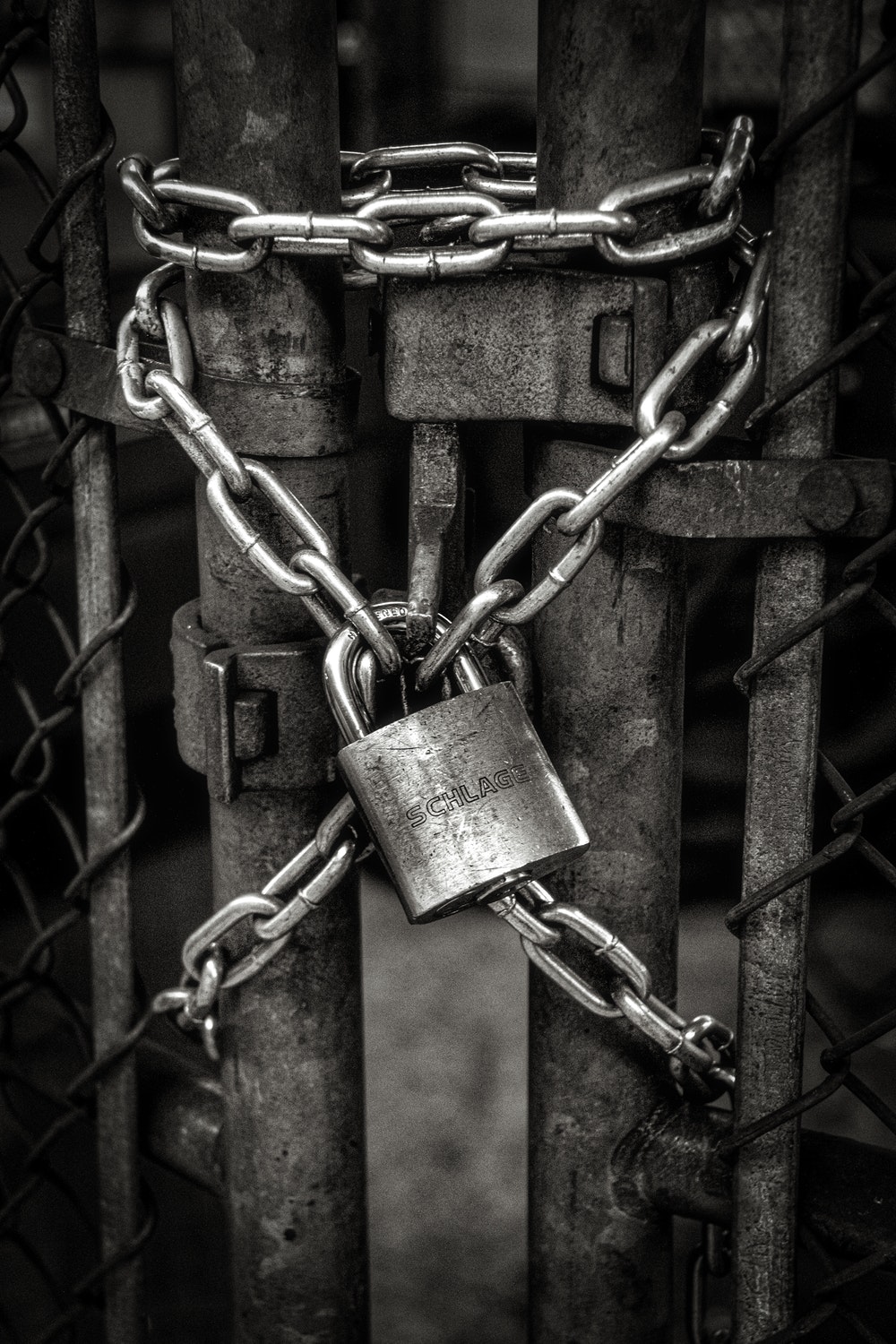 Restrictions
There could be any number of restrictions, ranging from the topic, to the citation formatting, to a word count or time limit. 
If you are applying to a conference, look up the restrictions, create a check list, and make sure your abstract is in line with each of them
Examples
Length: How long is it supposed to be?
Citation: Are they asking for APA?  Or MLA?  Perhaps they are looking for Chicago Style or IEEE.  
Topics and keywords: This is obvious, but make sure your paper is on point with the journal or conference you are applying to.
Audience
Make sure you consider your audience.  
Who are you writing this for? Is it a scientific paper for a conference?  
Make sure your paper is firmly grounded in credible research and focus on your methodology. 
Is it a humanities paper? Focus on how your theoretical approach makes your paper unique.
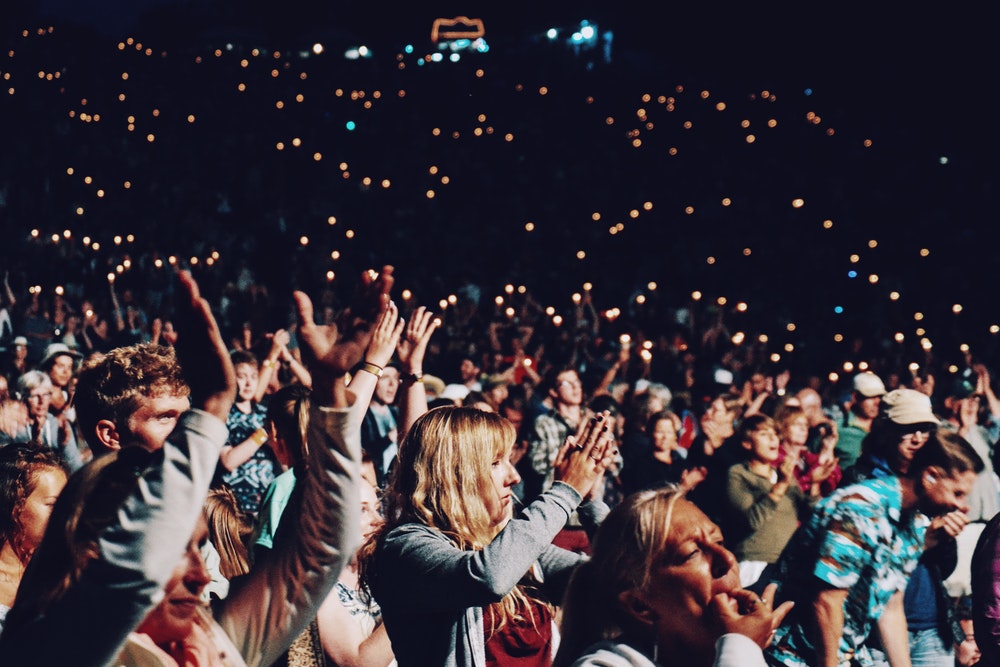 Impartiality
In academic circles, it is important that you maintain an objective perspective. You want to express the importance of your research, but you do not want to appear overanxious about it or overstate its relevancy.  
Likewise, if there are limitations to your study, be frank about them. Perhaps you are doing qualitative research and it is limited to several case studies. 
Be honest about that and frame it in the context of the on-going discourse, explaining how your work is balanced out by previous research, and how your study complements other research.  
This will give your research more integrity.
Avoid Citing and Referencing
Your abstract should speak in general terms and should not have any in-text citation, or footnotes. Likewise, avoid specific stats and graphs.  
These details should be reserved for the content of your paper.
Avoid Acronyms, Initializations and Abbreviations
Because abstracts are supposed to be brief, there is not a lot of space to repeatedly mention organizations or terms with long names, so this should be avoided. 
This means that acronyms, initializations, or abbreviations likely will not be used, and stylistically, using them is not a common practice.  
Although they may be acceptable in some instances, try to avoid them.
Only Reference Recognizable Names
Exceptions for the acronyms and initializations can be made for names or institutions that are easily recognizable, like NASA, the FBI, and the CIA.
Likewise, if you reference people in your abstract, be sure that they are likewise recognizable names in the field, like Shakespeare and Freud.
Though Foucault and Jung may not be as widely known, they are still widely known in their respective fields and are acceptable.  
A current researcher or critic who only has a handful of publications would not be applicable.
Final Thoughts
By making sure you fulfill each of the core components of an abstract, you will ensure that your readers understand your purpose, the benefits or your work, and the legitimacy of your approach.
Likewise, following the finer details will ensure that those reading the abstract will see you as professional.  
When putting together an abstract, make a check list. When you are done, ensure that it meets the blueprint laid out here and the expectation in the Call For Papers that you are answering.
Questions?